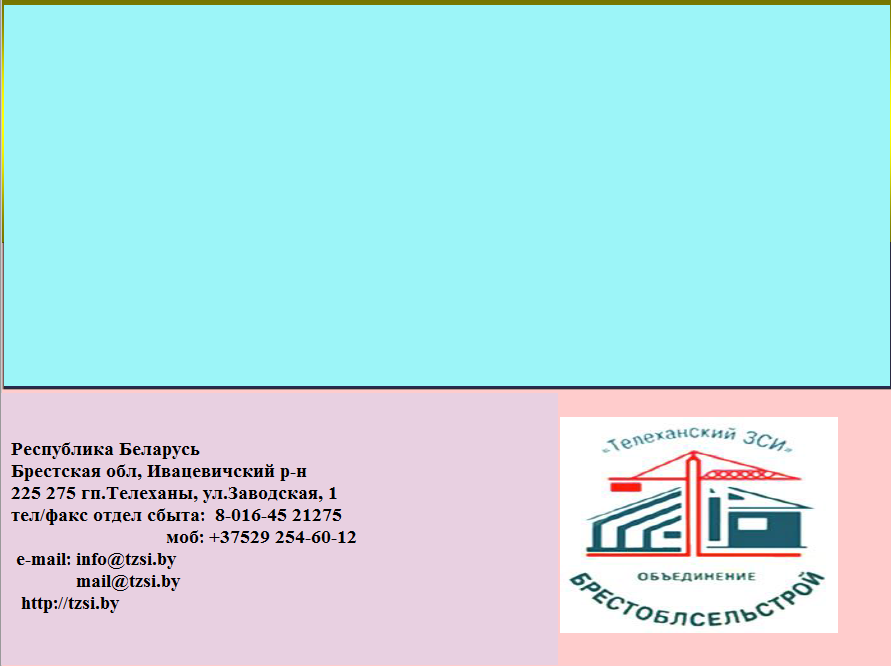 Государственное объединение «Брестоблсельстрой»

Открытое Акционерное Общество
 «Телеханский завод столярных изделий»
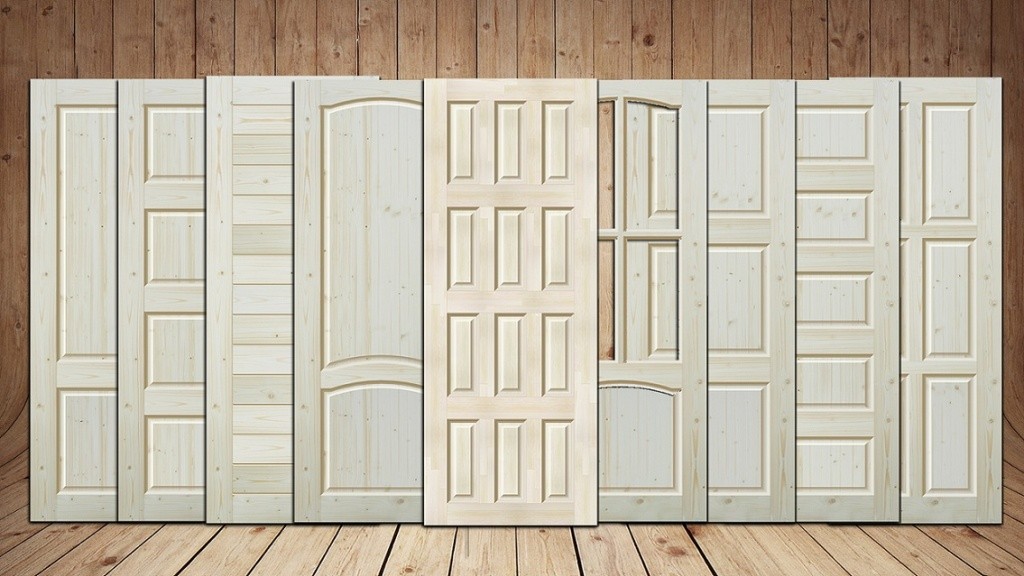 2020
70 тыс. евро
Блок-хаус
Ступени
Брус пола
Поручень
ОАО «Телеханский завод столярных изделий»

Республика Беларусь
Брестская обл, Ивацевичский р-н
г.п.Телеханы, ул.Заводская,1
Тел.: +375 1645 21 275
+37529 254-60-12
E-mail: info@tzsi.by
             mail@tzsi.by
http://tzsi.by